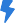 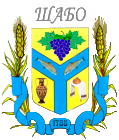 Shabo rural territorial community
Location
Transportation
Odesa region, Shabo rural territorial community
Salgany village
In borders of settlement
To the railway station Shabo- 1 km
To the district center – 2 km  
To the regional center – 80 km
To the international highway which connects neighboring states – 15 km
Access to the railroad 
Road with hard surface
Location of the plot for manufacturing purposes
Property
Municipal property
Terms of transfer - rent
Short description of the building
Date of building: 1972
2 stored building
Manufacturing area: 6000 square meters
Additional storage facilities: 1000 sq.m
Project purpose
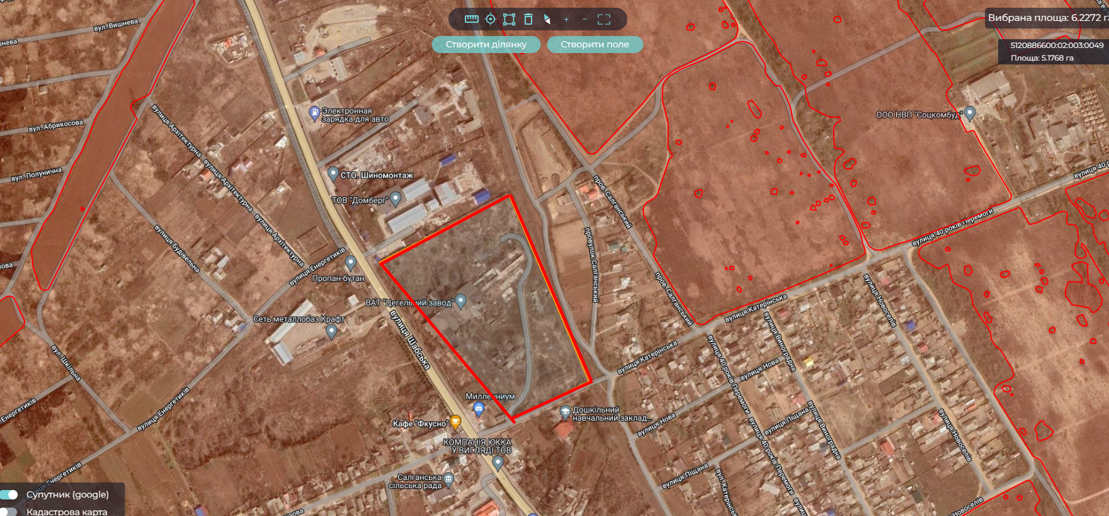 For industrial production
Area
Planned types of work
5,17 hectares
Reconstruction/overhaul of a property plant or building of a new one
Technical infrastructure
Electricity, water supply and sewerage system are available
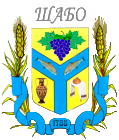 Project initiator
Shabo rural territorial community
Shabo village council
Population:  16 872 people
Community area: 631 sq.km
Project advantages
Buildings for industrial production
Support of the village council in the implementation of the project

Privileges for investor: benefits for plot renting
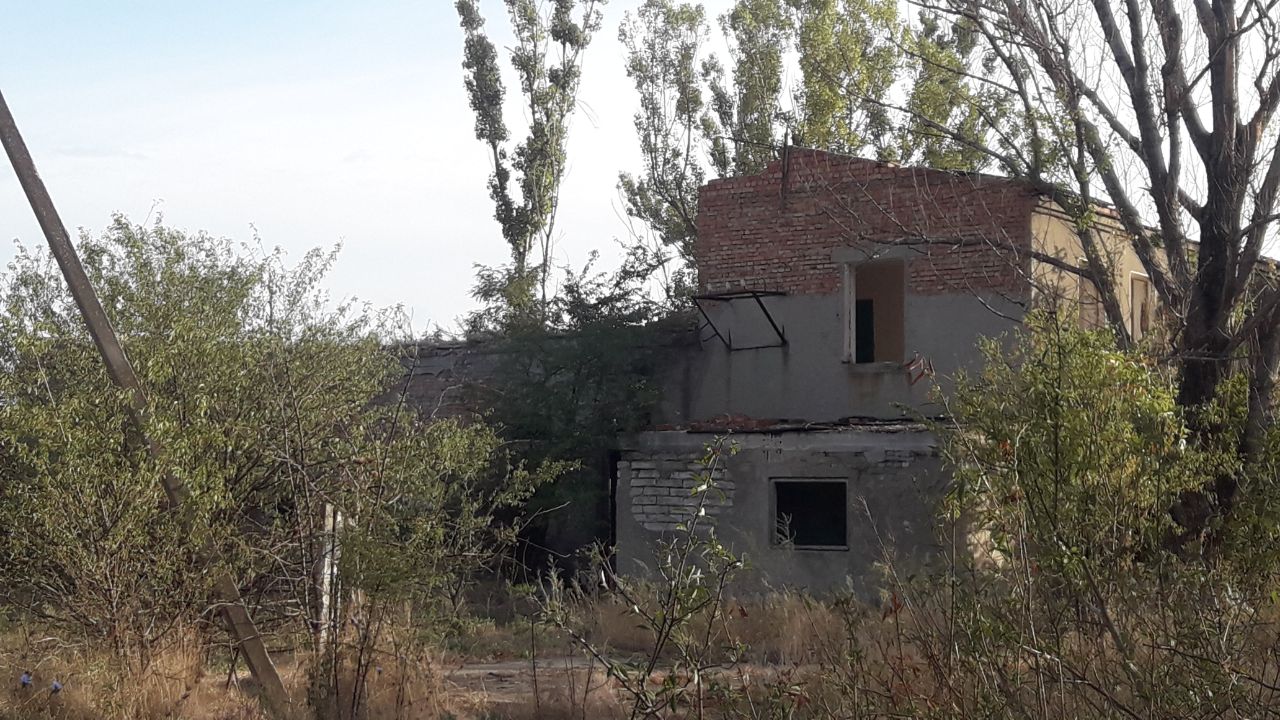 Funding sources
International and state investments, community funding
Social and economic effect
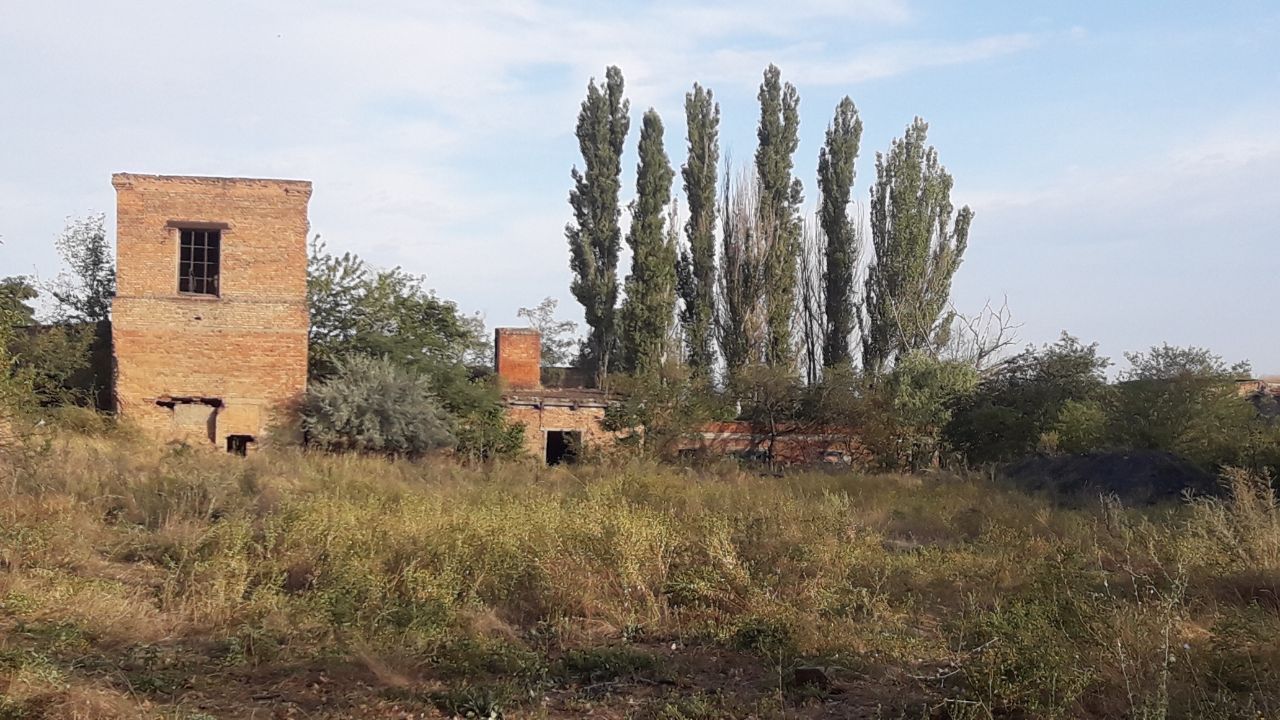 Attraction of investments
Creating of new working places
Increasing the competitiveness of the community